Chemical Reactions
Mrs. Charniauskaya 2016-2017
Plan for the Unit
Writing chemical equations
Reactants vs. products, writing equations from word problems, diatomics, states of reactants/products (s, l, g, aq)
Balancing chemical equations
Counting atoms, Law of Conservation Mass 
Types of reactions
Combination/synthesis, decomposition, single-replacement, double-replacement, combustion
Predicting products of a reaction (based on type)
The Activity Series
Precipitates
Assessments
Common Unit Test
Types of Reactions Lab
Learning Objectives
Students will  be able to: 
  Explain what happens with the reactants during chemical reaction.
  Express a chemical reaction in equation form.
  Balance chemical equations.
  Demonstrate the law of conservation of matter by balancing chemical          equations.
  Compare and contrast types of chemical reactions.
  Predict the products of a chemical reaction.
  Explain how do the reactants and products determine the type of  reaction.
  Explain the types of chemical reactions.
Bell Work:
1. Names of what kind of ions have endings –ate or –ite?
2. Write the formulas for the following:
Aluminum Oxide
Dinitrogen trioxide
What do you think a chemical reaction is?
How can I chemically describe the way my car rusts?
How can I describe this process chemically?
Chemical Reactions
Chemical reaction is a process in which the atoms of one or more substances are rearranged to form different substances with new chemical composition and different physical and chemical properties.
During chemical reaction the chemical bonds in the reactants break and new bonds are created.
Chemical equation represents chemical reaction.
Reactants are starting substances.
Products are the substances formed during the reaction.
NaOH       +       HCl                         NaCl    +     H2O
reactant 1   + reactant 2                 product 1 + product 2
Example: how to write chemical equation from word problems.
Silver nitrate reacts with sodium chloride to form silver chloride and sodium nitrate.
What are the reactants?
What are the products?
Write the chemical formulas for each substance.
Put the chemical formulas into the chemical equation.
Example
Identify reactants and products and write the equation for the following chemical reaction:  
Sodium phosphate and potassium hydroxide react to form sodium hydroxide and potassium phosphate.
Example
Identify reactants and products and write the equation for the following chemical reaction:  
Calcium carbonate and hydrochloric acid react to form calcium chloride and carbonic acid. 
CaCO3  +  HCl  →  CaCl2  + H2CO3
Under high temperature calcium carbonate decomposes into calcium oxide and carbon dioxide.
Diatomic Elements
Diatomic elements are made from two atoms of the same element.
Diatomic elements exist in nature as diatomic molecules because the molecules formed are more stable than individual atoms.
Hydrogen and Oxygen react to form water.
Incorrect
Correct
H2 + O2   H2O
H + O  H2O
Diatomic Elements Example
Aluminum bromide reacts with chlorine to form aluminum chloride and bromine.
Complete Chemical Equations Examples
Mg(s) +  2H2O(l)    →   Mg(OH)2 (s) +  H2(g)
Complete Chemical Equation
Complete chemical equations include the physical states of the reactants and products.
The states are written in subscript after the substance (s, l, g, aq) 
Aqueous = dissolved in water (solutions & acids)
Precipitate:  A solid formed from a reaction of two aqueous solutions.
AgNO3 (aq) + NaCl(aq)     →   AgCl(s) + NaNO3 (aq)
Example
Identify reactants and products and write the equation for the following chemical reaction:  
Aqueous mercury (I) nitrate reacts with aqueous potassium chloride to produce aqueous potassium nitrate and a mercury (I) chloride precipitate.
Example
Identify reactants and products and write the equation for the following chemical reaction:  
Silver nitrate dissolved in water reacts with copper metal to produce silver metal and aqueous copper (II) nitrate.
Discussion Questions
Explain what happens with energy during endothermic and exothermic reactions.

Think why some reactions are endothermic and some are exothermic?

What is a catalyst?
Heat in Chemical Reaction
In chemical reactions, bonds in reactant molecules are broken and new bonds are formed as product molecules form. 
The total energy change of the chemical reaction is determined from the energy of the bonds broken and formed.
∆Hreaction = ∆Hproducts  -  ∆Hreactants 
Endothermic reaction occurs when a greater amount of energy is required to break the existing  bonds than it is released when the new bonds form in the product molecules. 
∆Hproducts  ˃  ∆Hreactants
Exothermic  reactions occur when more energy is released forming new bonds than it is required to break bonds in the initial reactants.
∆Hproducts ˂  ∆Hreactants
Exo- and Endo- thermic Reactions
Catalyst? What is that?
A substance that speeds up a reaction, without being used up or changed by the reaction.

C2H4 + H2            C2H6

N2 + 3H2           2NH3 
Catalysts 
reduce the amount of energy needed for a reaction to occur. 
work by helping bonds to break more easily                the reactants need less energy to start reacting.
Many reactions cannot take place without catalysts.
Enzymes are biological/protein catalysts in your body.
Catalyst
Pd
Fe
Catalysts are not changed by the reaction. 
There is always as much catalyst present at the end of a reaction as there was at the start. 
Catalysts work by helping bonds to break more easily; therefore, the reactants need less energy to react and the reaction is faster. 
A catalyst can be recovered and used again and again. 
Cars have catalytic converters; contact lenses are cleaned using a catalyzed chemical reaction; and there are catalysts in the food you eat every day. 
There are also thousands of catalysts in your body without which you could not live. These biological catalysts are called enzymes.
Write the complete chemical equation and balance it
Solid calcium hydroxide is combined with phosphoric acid to produce water and calcium phosphate as a precipitate.
What is missing?
Balancing Chemical Equation
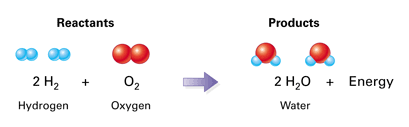 Balancing Chemical Equations
The balanced equation for a chemical reaction reflects the law of conservation of matter.
Applied to chemical reaction:
2H2  +  O2           2H2O
Total mass of reactants
Total mass of products
Balancing Chemical Equations
Steps for Balancing Chemical Equations
1. Write the chemical equation.
2. Count the atoms of the elements in the reactants.
3. Count the atoms of the elements in the products.
4. Change the coefficients to make the number of atoms of each element equal on both sides of the equation.
5. Write the coefficients in their possible lowest ratio.
6. Check your work.
Example
___N2(g) + ___H2(g)  ___NH3(g)
Example
___N2(g) + ___H2(g)   2 NH3(g)
Example
___N2(g)  +  3H2(g)    2NH3(g)
Write and Balance Chemical Equation
1. Zinc and lead (II) nitrate solution react to form aqueous zinc nitrate and lead.

2. A solution of aluminum bromide and chlorine gas react to form aqueous aluminum chloride and bromine gas.
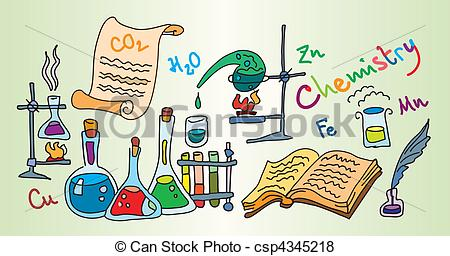 1. Two solutions of sodium phosphate and calcium chloride combine to form calcium phosphate precipitate and aqueous sodium chloride.

2. The production of solid potassium chloride from the reaction of potassium metal and chlorine gas. 

3. Aluminum and hydrochloric acid react to form dissolved aluminum chloride and hydrogen gas.

4. Calcium hydroxide is combined with phosphoric acid to produce water and calcium phosphate as a precipitate.
1. When lithium hydroxide pellets are added to sulfuric acid, insoluble lithium sulfate and water are formed.

2. If a copper coil is placed into a solution of silver nitrate, silver crystals form.  Additionally, highly soluble copper (I) nitrate is produced.

3. When crystalline C6H12O6 is burned with oxygen, carbon dioxide and water vapor are formed.
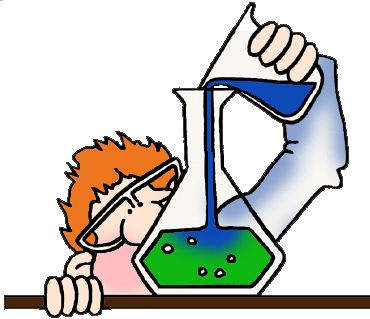 Water, copper (II) sulfate solution, and dangerous sulfur dioxide vapor can result if copper metal is added to sulfuric acid.
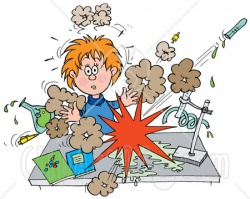 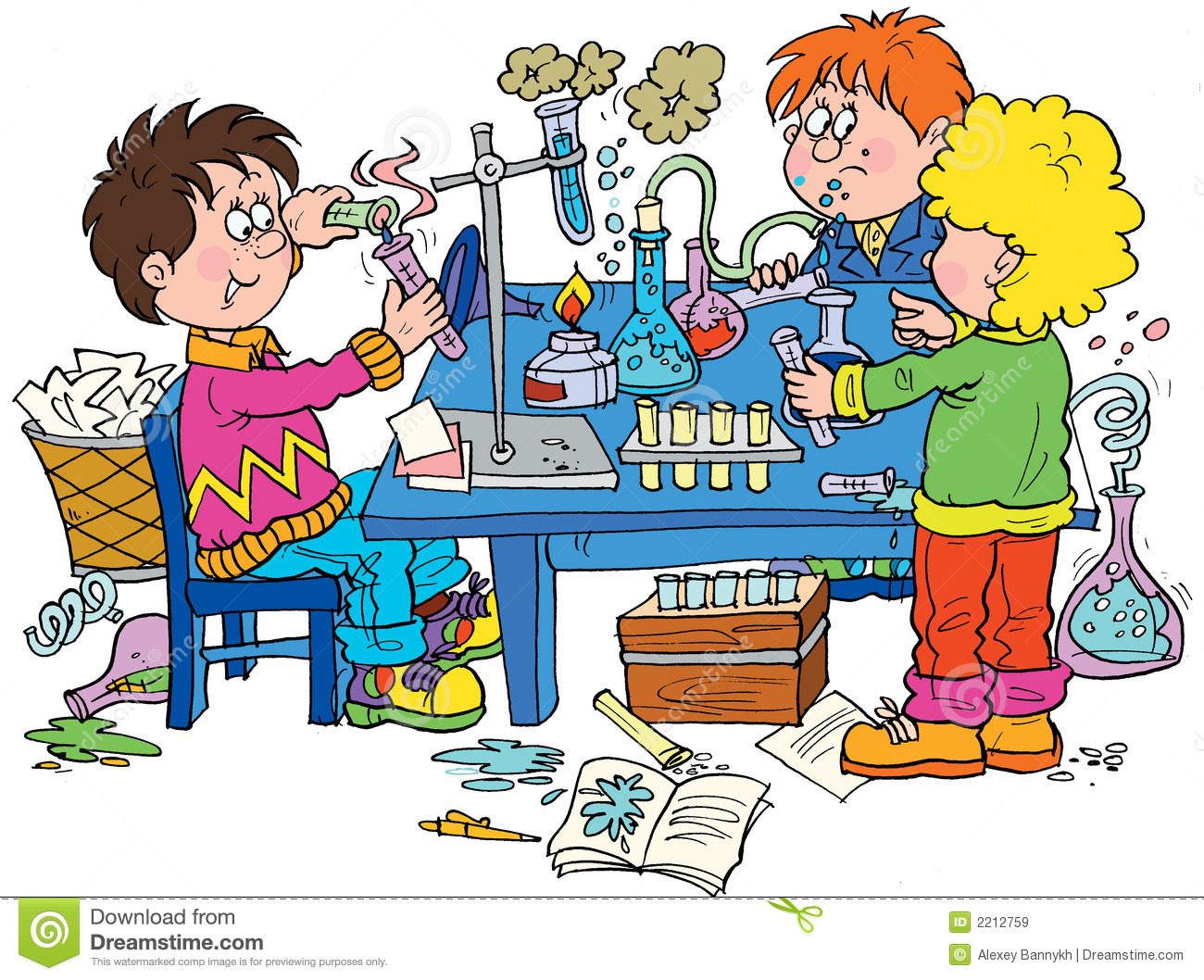 Classifying Chemical Reactions
Synthesis Reactions
Combustion
Decomposition
Single replacement
Double replacement
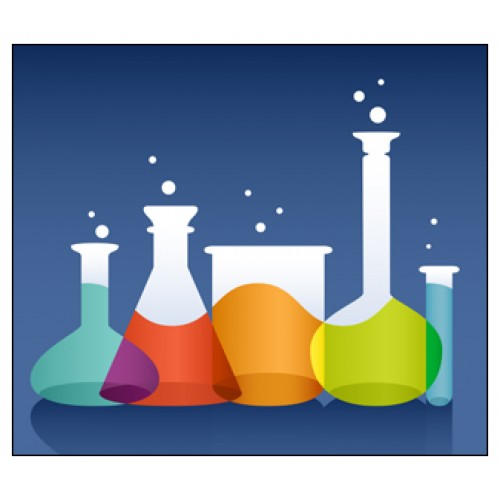 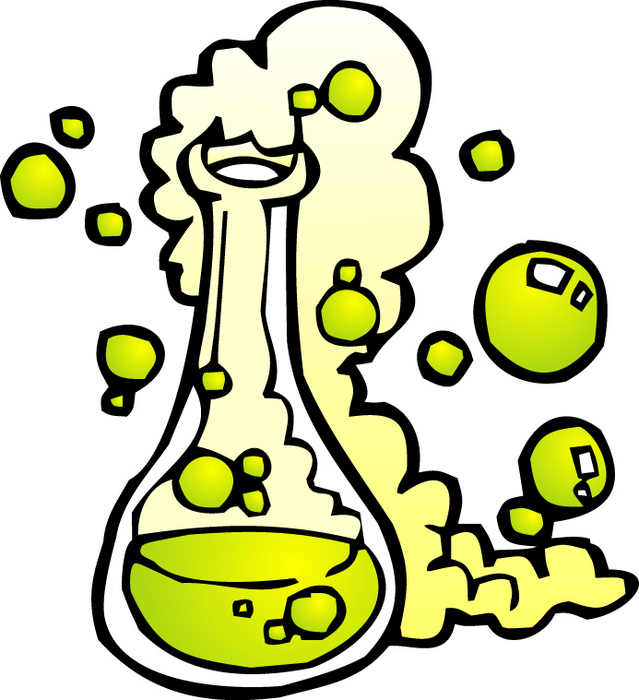 Determine the type of reaction
Synthesis/Combination Reactions
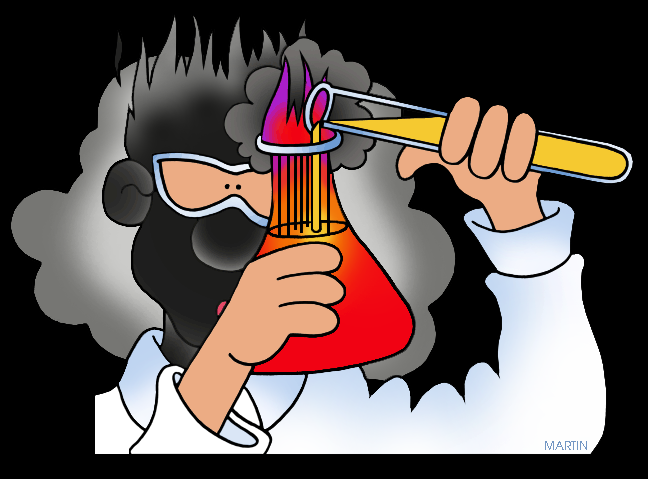 Predict the products for the reactions of
1. Sodium and fluorine.
2. Oxygen and iron. Assume that the charge of iron cation  in the corresponding product is +3.
3. Calcium and iodine.
4. Potassium and Sulfur.
Decomposition
Write equations for the following decomposition reactions:
Aluminum oxide decomposes when electricity is passed through it.
Nickel (II) hydroxide decomposes to produce nickel (II) oxide and water.
Heating sodium bicarbonate produces sodium carbonate, carbon dioxide, and water.
Predict the products to the following reactions
Combustion
Combustion
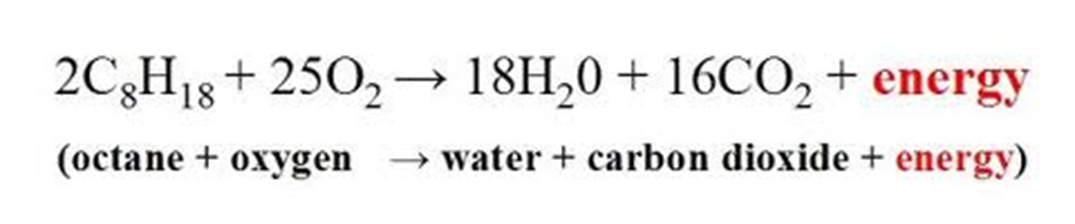 Try to predict the products, write the reaction and balance it.
Ethane burns in the air.
C2H6 +  O2 

Propane (C3H8) burns.

Octane (C8H18) burns.
Write, balance and classify chemical reactions:
The solid aluminum and sulfur react to produce aluminum sulfide.
Ethane gas (C2H8) burns in air.
Water and dinitrogen pentoxide gas react to produce aqueous nitric acid.
The gases nitrogen dioxide and oxygen react to produce dinitrogen pentoxide gas.
Replacement Reactions
Double Replacement Reaction
Chemistry, February 9, 2017
Bell Work:
Write down general equations for
Synthesis/combination reactions
Decomposition reactions
Combustion reactions
Double Replacement  reactions
Single Replacement reactions
Learning Objective:
Be able to predict products for any type of reactions.

AgendaTypes of Chemical reactions HW was due on 02/07/17
Bell Work
Post-lab discussion and lab report completion
Predicting products of reaction practice
Single Replacement Reactions
Activities Series
The ability of element to react with another substance is called element’s reactivity.
Elements are organized in a list (Activity series) by their reactivities.
An activity series predicts
if a reaction will take place
the results of a replacement reaction.
Activity Series
Lithium
 Rubidium
  Potassium
  Calcium
  Sodium
  Magnesium
  Aluminum
  Zinc
  Chromium
  Iron
  Nickel
  Lead
  Hydrogen
  Bismuth
  Copper
  Silver
 Mercury
 Platinum
  Gold
Higher activity
Lower activity
Will this reaction take place?
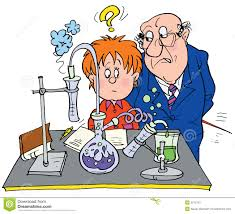 Double Replacement Reaction
When aqueous solutions of sodium hydroxide and copper (II) chloride are mixed, a double-replacement reaction occurs in which the precipitate copper(II) hydroxide forms.
2NaOH(aq) + CuCl2(aq)  Cu(OH)2(s) + 2NaCl(aq)
Solutions of ionic compounds
Precipitate Produced
Double Replacement
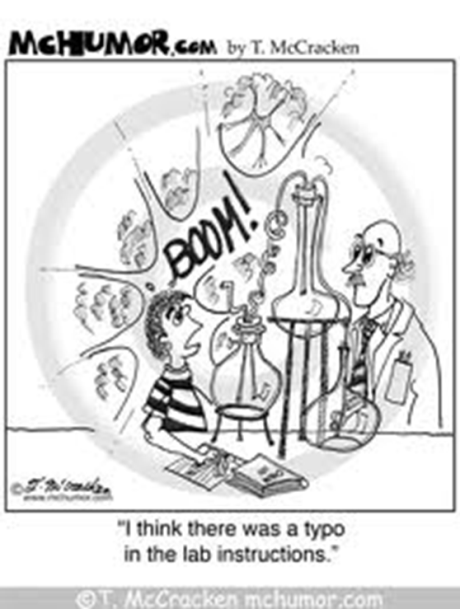 Double Replacement
Type of Reactions Lab
While performing experiments at every station:
Analyze the reactants first and try to predict what type of chemical reaction you are going to observe
Look for the signs of chemical reaction
Are you able to see, to smell, to feel the products or any other signs of chemical reaction?
Recognize the types of reactions for the following reactions:
Write the chemical reactions…
A solution of lead (II) nitrate is mixed with a solution of potassium iodide.
Solid zinc sulfide reacts with oxygen in the air.
Liquid butane (C4H10 ) is used as fuel to ignite a lighter.
Barium hydroxide solution is neutralized by adding hydrochloric acid.
Copper metal is placed in a solution of silver nitrate.
Sulfur burns in oxygen to make sulfur dioxide gas.
A solution of aluminum sulfate is mixed with a solution of calcium hydroxide.
Zinc metal is placed in sulfuric acid.
Aluminum powder is placed in a container filled with chlorine gas.
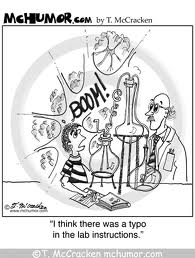